Making visualized graphs for micromobility parking locations
By Nam Dau
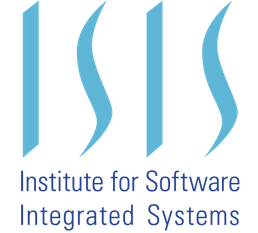 Goals
Get information from published papers.
Draw visualized graphs to illustrate data.
Make presumptive conclusions based on graphs.
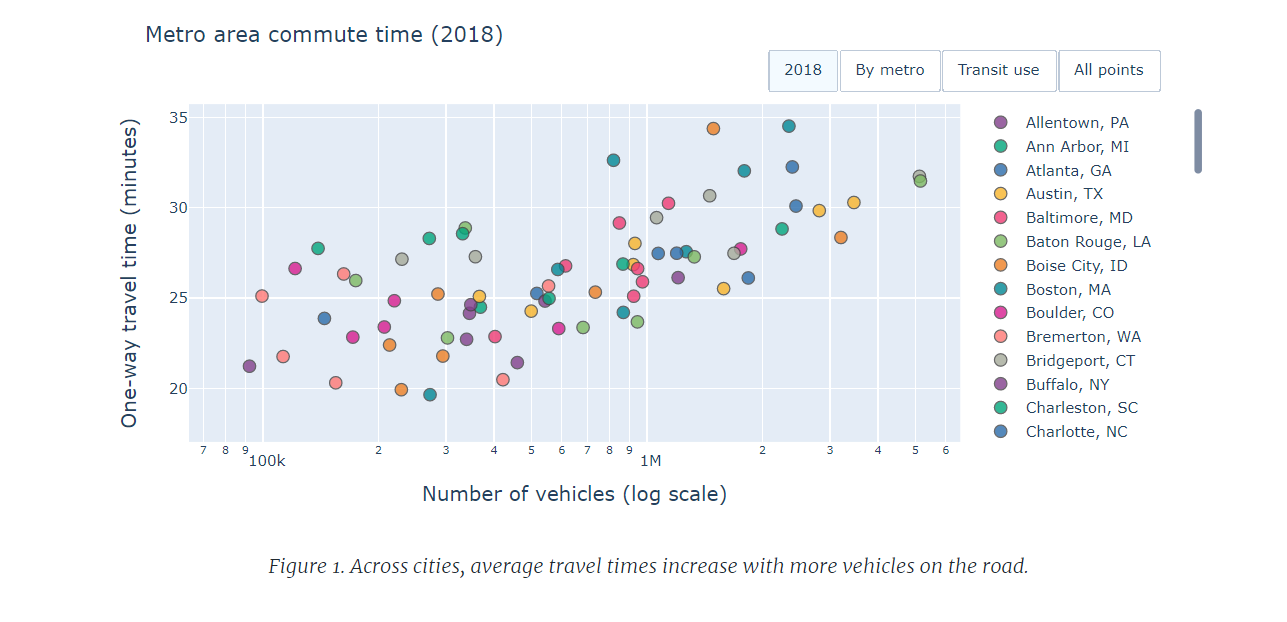 Process
Receive data about scooter trips around Vanderbilt campus.
Analyze data and use them to draw graphs. (Using Bokeh and NetworkX).
Interactivity: Using tools like Bokeh allows user to change the content how they like.
=> Helpful to policy-oriented people.
Original cluster map
Example graphs
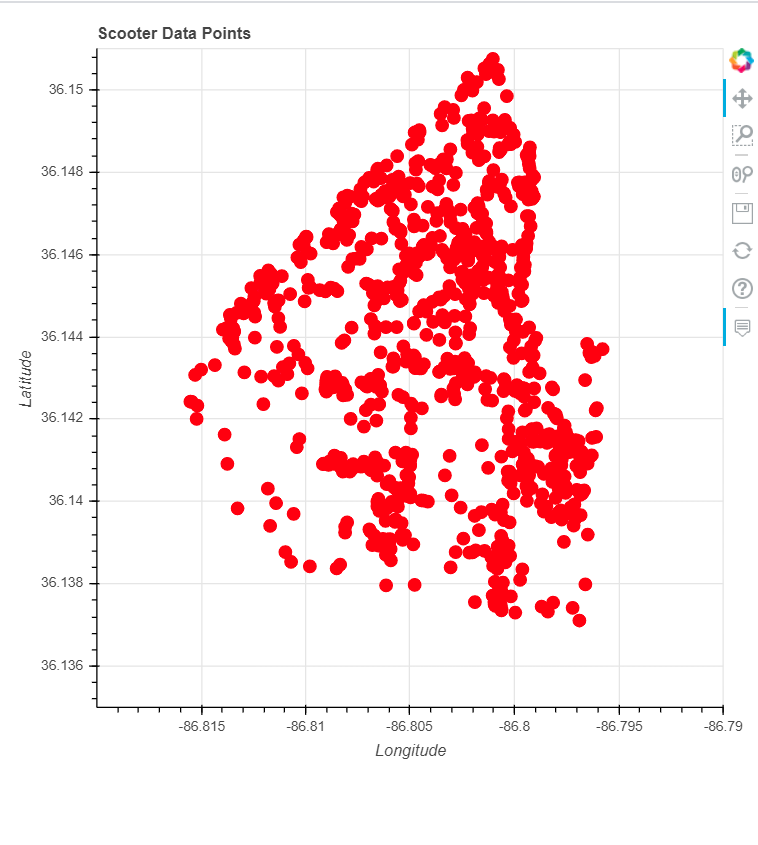 Challenges and What I have learned
Timezone difference
Faraway location
Effectively manage my time
Work with a different mindset
Thank you!